Күнделікті мәзір
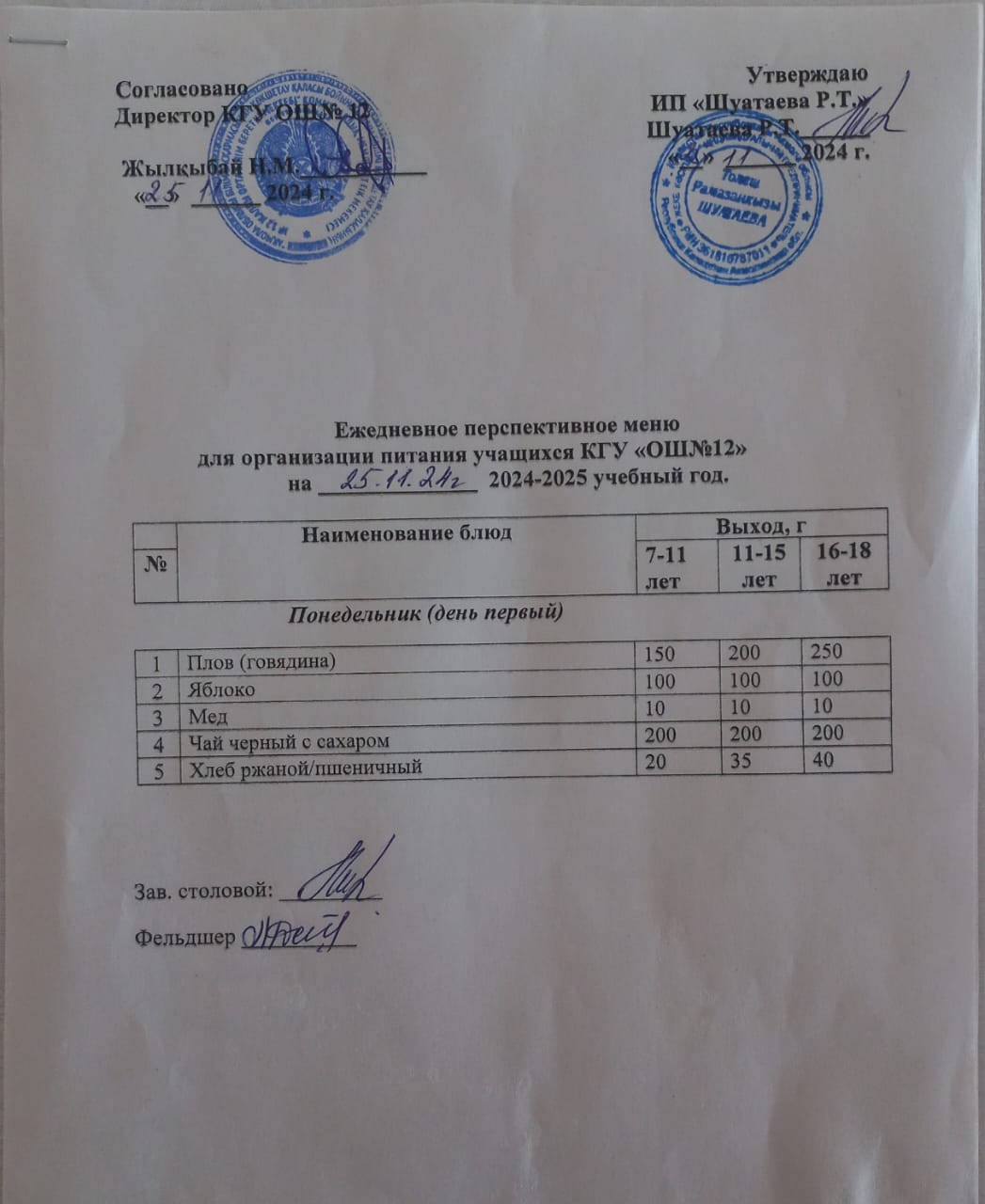 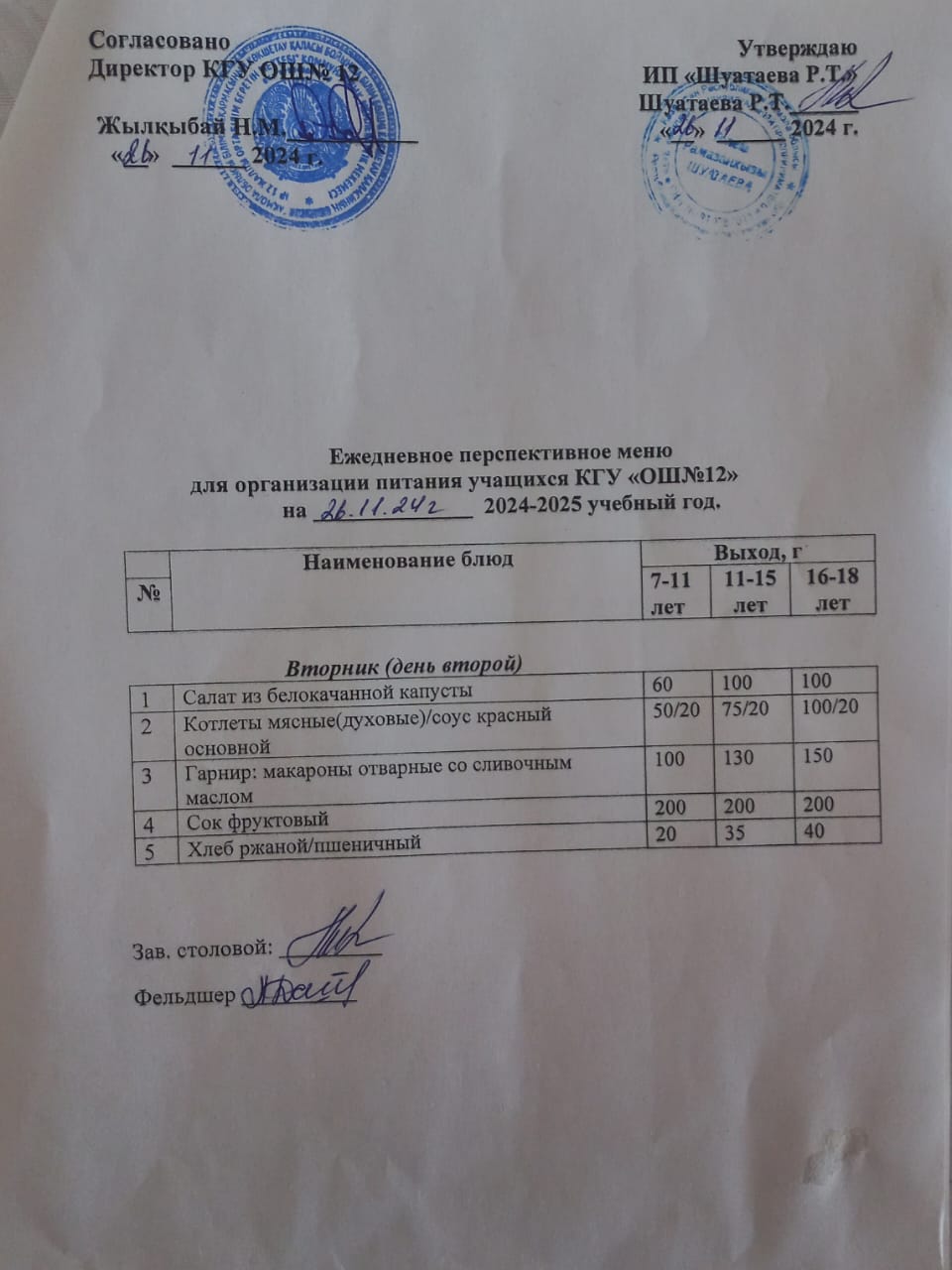 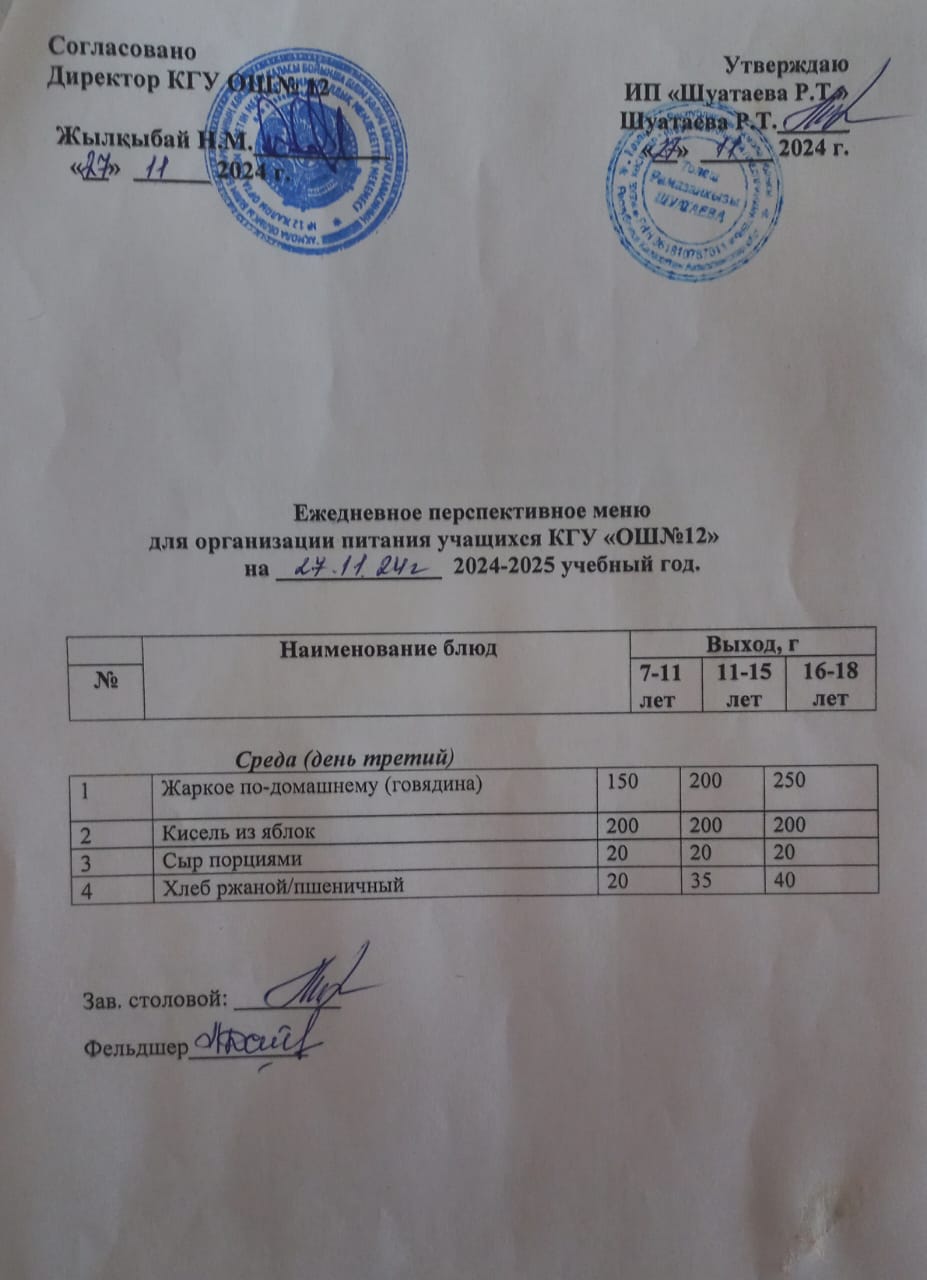 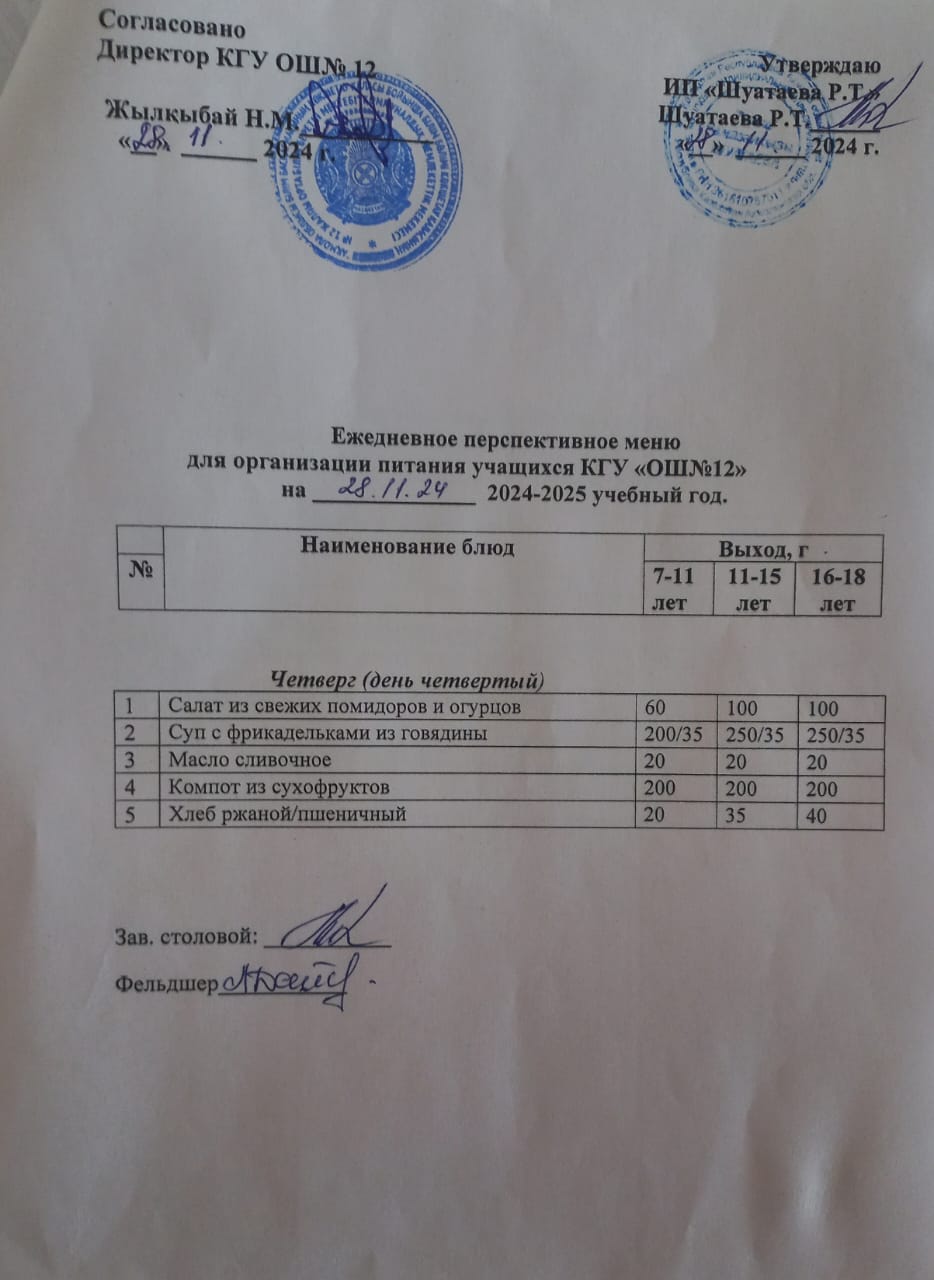 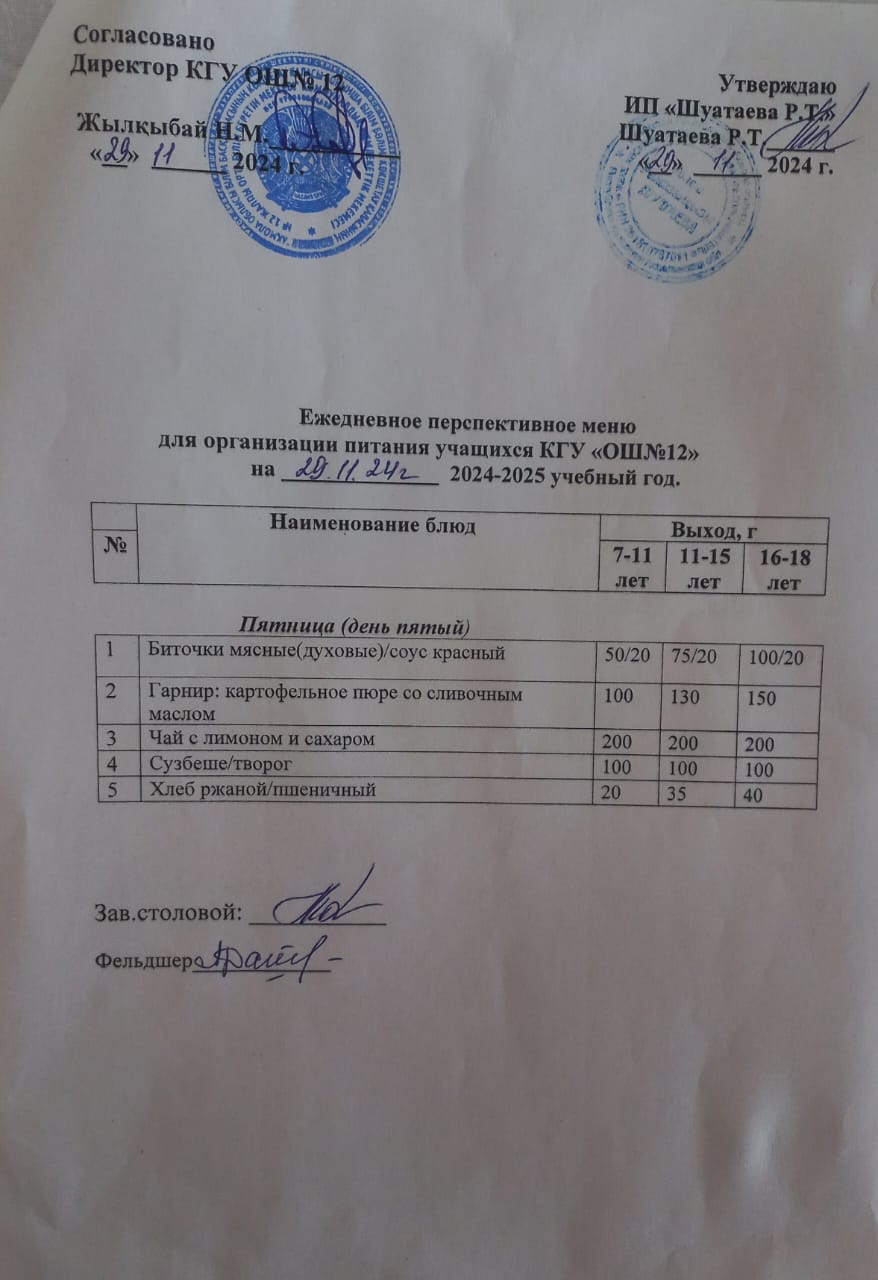